FISIKA DASAR 1
Mengapa belajar Fisika ?
Salah satu ilmu paling dasar
Merupakan ilmu rekayasa dan teknologi
Merupakan ilmu experiment
Di teknik kimia :
Di Teknik Kimia :
Chemical Eng. Tools :
Neraca masa : ATK
Neraca panas: ATK. PP. Termodinamika 1,2
Unit Operation: OTK 1,2, 3, 
Unit Process
Kinetika / reaktor
Ekonomi
Humanitas
Satuan
Sistem     1. SI  	: cm, g, m, kg, atm
	       2. British :  ft, in, lbm, psia
1 km = 1000 m, 1 m = 100 cm
1 m = 10 2 cm = 103 mm = 106 mikro m = 109 n m

Perlu konversi  meter ke ft
		        gram ke  lbm
Satuan: primer  , skundair
Primer (dasar)
Panjang : cm, m   (SI)
 		      ft, in      (British)
Berat      : g, kg,     (SI)
		       lbm       ( British)
Sekundair (kombinasi)
Volum : liter, cm3           (SI)
		    ft3  		 (British)
BJ   g/cm3
Konsentrasi : gmol/l
Satuan: Intensiv  ,   Ekstensiv
Intensiv
Tidak tergantung jumlah
Contoh : 
	     suhu,
	     Konsentrasi  (gmol/l)
         Tekanan
	     Densitas (g/cm3 )
Ekstensiv
Tergantung jumlah
Contoh:
Panjang
Volum
Berat
Waktu  dll
Standart satuan
Panjang  
   1m = 1/299.729.458 jarak tempuh cahaya setiap dalam 1 detik
    kecepatan cahaya 299.729.458  m / s

2. Waktu 1 sekon = waktu transisi atom Cesium
     9.192.631.770 siklus per detik

3. Berat 
      1 kg = berat 1 liter air pada suhu 4 o C
KINEMATIKA
Mekanika : Ilmu yang mempelajari tentang
		Materi, gerak dan gaya, 
Kinematika  ilmu yang mempelajari tentang gerak
Penyebab gerak adalah gaya disebut dinamika
Vektor  adalah besaran yang mempunyai arah, 
Contoh : gerak, percepatan
Gerak : gerak lurus dengan percepatan tetap/berubah
	    gerak melingkar / rotasi
Pokok Bahasan
Gerak  lurus, jatuh bebas dan berputar
Kalor (panas)
Mekanika Fluida
Kinetika gas
Gerak lurus dengan percepatan tetap
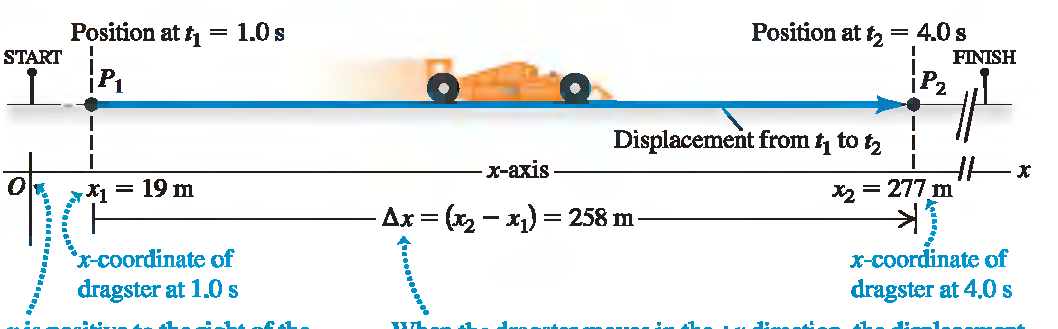 P1                                               P2
   X1 = 20 m                                X2= 200 m               
   V1                                              v2
    t1 = 1 s                                     t2 = 4 s
Jarak  Δ x = X2 - X1 =200m - 20 m
                   =180 m
Kecepatan rata-rata (vn) = X2 - X1 /(t2 - t1)
     = 180 m/ 3 s = 60 m/s
Kecepatan sesaat (v)
x
P
t
Kecepatan se saat v =             =
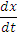 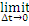 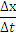 Contoh
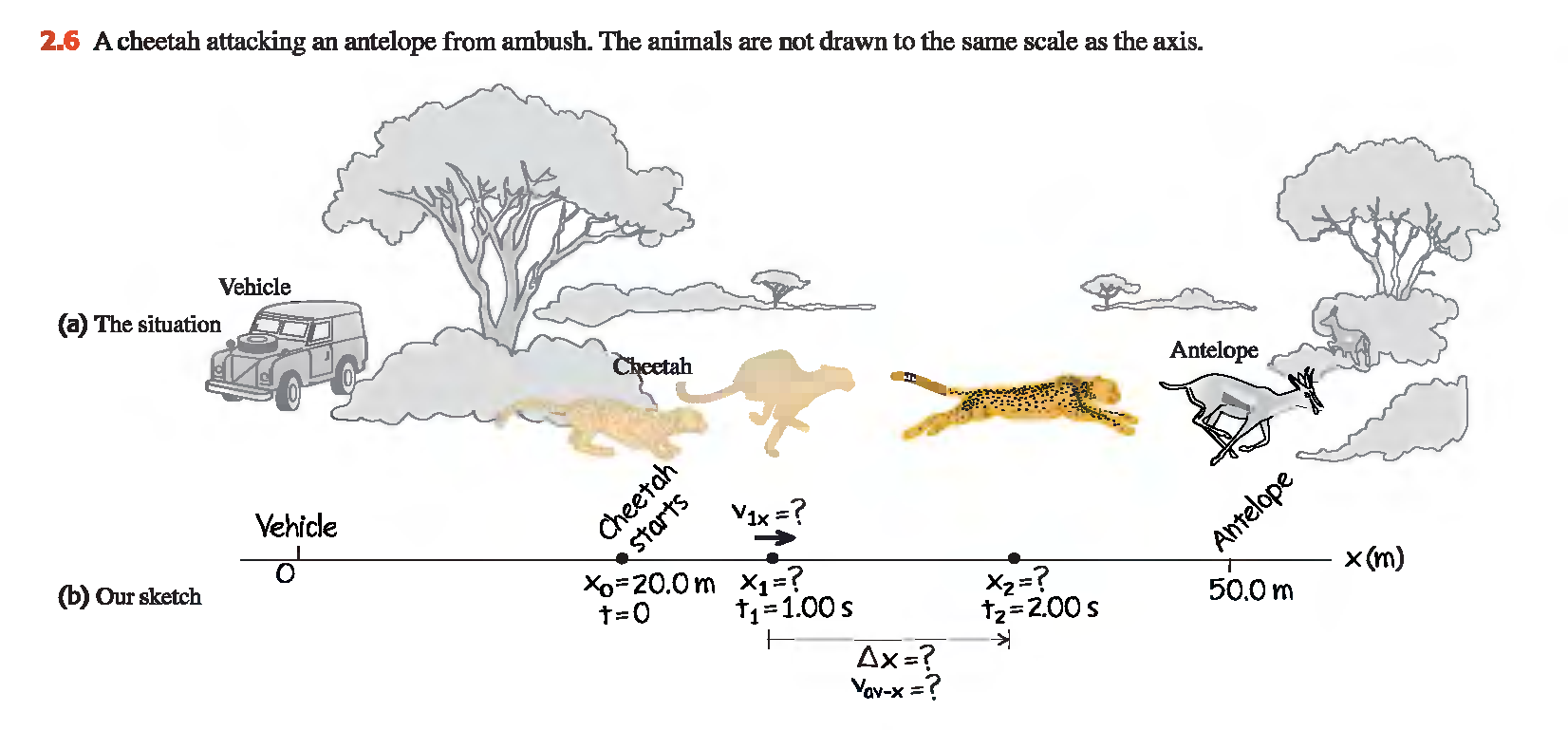 Seekor citah mengejar rusa tomson, lintasan citah dinyatakan dengan persamaan :
 x = 20 m + (5,0 m/s2 ) t2
 Pertanyaan:
Hitung jarak lintasan citah pada t = 1 s & t= 2 s
Hitung kecepatan rata-rata pada t tersebut.
Hitung kecepatan sesaat pada t=1 dengan mengambil Δ t=0,1 , 0,01 dan 0,001 s
d. Turunkan persamaan untuk mendapatkan kecepatan sesaat sebagai fungsi waktu dan hitung kecepatan pada t=1 dan t= 2 s
Penyelesaian
Pada t = 1 s citah menempuh jarak
	 x1 = 20 m + (5,0 m/s2 ) (1 s)2   ;	x1 = 25 m
	 Pada t2 = 2 s ; x2 = 20 m + (5,0 m/s2 ) (2 s)2    ; x2 = 40 m
	Jarak lintasa  Δx = x2– x1 = 40 – 25 m = 15 m
b.    Δt = t2 – t1 = 2 – 1 s = 1 s
	Kecepatan rata-rata  v = Δx/Δt = 15 m/1 s = 15 m/s
c. Δt = t2 – t1 ;  atau t2 = t1 + Δt = 1 + 0,1 s = 1,1 s
	pada t = 1 s ; x1 = 25 m
	 t2 = 1,1 s ; x2 = 20 m + (5,0 m/s2 ) (1,1 s)2    ; x2 = 26,05 m 
	 kecepatan  sesaat    Δx/Δt = (x2– x1 )/(t2 – t1)
	v = (26,05- 25 )m/1,1 s = 10,5 m/s
	untuk Δt = 0,01 ; 0,001 s kerjakan sendiri
d. untuk kecepatan sesaat dengan menurunkan persamaan
x1 = 20 m + (5,0 m/s2 ) (1 s)2   ; diturunkan terdadap t
 dx/dt = v = 0 + (5 m/s2) 2 t = (10 m/s2) t
Pada t = 1 s ; v = (10 m/s2) (1 s) = 10 m/s
         t = 2 s ; a = (10 m/s3) (2 s) = 20 m/s
PERCEPATAN
Percepatan rata-rata
       =            =          perubahan kecepatan setiap    				               perubahan waktu 
Percepatan sesaat
a =               = 

Ada perubahan kecepatan karena ada perubahan 
percepatan
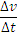 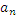 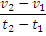 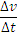 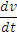 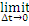 Contoh
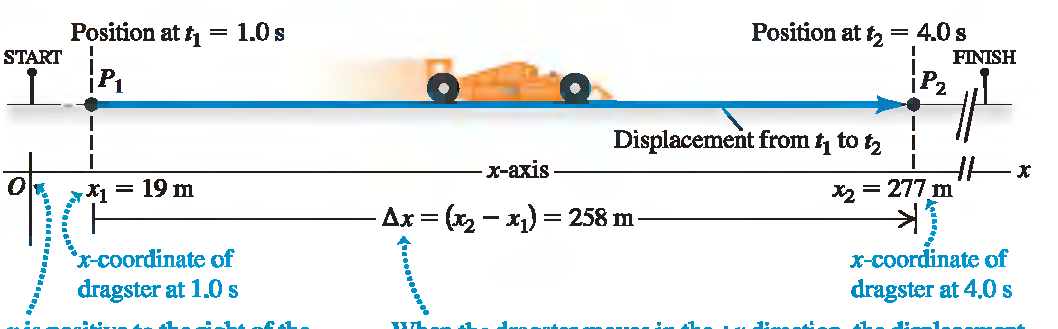 Kecepatan sebuah mobil dinyatakan dengan persamaan sbb.:
 v = 60 m/s + 0,50 m/s3 t2 
Pertanyaan : Hitung
Perubahan kecepatan (Δ v) selang waktu 
      t1 =1 s & t2 =3 s
b.  Percepatan rata-rata pada selang waktu tsb.
Percepatan sesaat pada perubahan waktu
	t = 1 s dengan Δt = 0,1 , 0,01 , 0,001 s
d. Turunkan persamaan untuk mendapatkan percepatan sesaat dan berapa percepatan pada  t=1 dan 3 s
Penyelesaian
Pada t = 1 s kecepatan mobil :
	 v1 = 60 m/s + 0,50 m/s3 (1)2 ; v = 60,5 m/s
	 Pada t2 = 3 s ; v2 = 60 m/s + 0,50 m/s3 (3)2 = 64,5 m/s
	 Perubahan kecepatan (Δ v) = v2– v1 = 64,5 – 60,5 m/s = 4 m
b.    Δt = t2 – t1 = 3 – 1 s = 2 s
	percepatan rata-rata  v = Δv/Δt = (4 m/s)/2 s = 2 m/s2
c. Δt = t2 – t1 ;  atau t2 = t1 – Δt = 1 + 0,1 s = 1,1 s
	v pada t1 = 1 s ; v1 = 60,5 m/s 
	 t2 = 1,1 s ; v2 = 60 m/s + 0,50 m/s3 (1,1)2 = 60,605 m/s 
	 percepatan  sesaat    Δv/Δt = (v2– v1 )/(t2 – t1)
	v = (60,605- 60,5 m/s)/1,1 s = 1,05 m/s
	untuk Δt = 0,01 ; 0,001 s kerjakan sendiri
d. untuk kecepatan sesaat dengan menurunkan persamaan
v = 60 m/s + 0,50 m/s3 t2 
  dv/dt = a = 0 + 2 (0,50 m/s3) t 
	 a = (1 m/s3) t          
Pada t = 1 s ; a = (1 m/s3) (1 s) = 1 m/s2
         t = 3 s ; a = (1 m/s3) (3 s) = 3 m/s2
Gerak Dengan Percepatan Tetap
a =            diubah menjadi  a =            sehingga
			 v = v0 + a t        …….. (1)
Kecepatan rata-rata vn =            . . . . . . (1a)
atau      vn =                   . . . . . . . . . . . .  .(1b)
Persamaan 1 disubstitusi ke pers 3 akan menjadi
vn =   ( v0  + v0 + a t )
     vn = v0 +   a t . . . . . .  . . . . .  . . . . . .  (1c)
Persamaan 2 disubstitusi ke pers 4 akan menjadi
		 = v0 +   a t 
     x = x0 + v0 t + ½ a t2 . . . . . . . . . . . . .  (2)
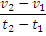 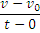 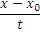 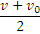 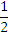 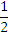 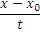 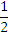 Persamaan 1 disubstitusi ke pers 5 akan menjadi
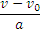 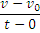 a =            atau  t =            ,  x = x0 + v0 t + ½ a t2 
 
     x = x0 + v0               + ½ a            )2   dan di x kan 2a

2 a x =2a x0 + 2v0 (v - v0 ) + a2                      


2 a(x-x0 ) =2v0 v - 2      + v2 -2v0 v +               


          v2 =       + 2a(x-x0 )  . . . . . . . . . . . . . . .  (3)
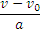 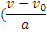 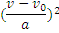 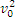 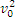 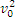 Contoh
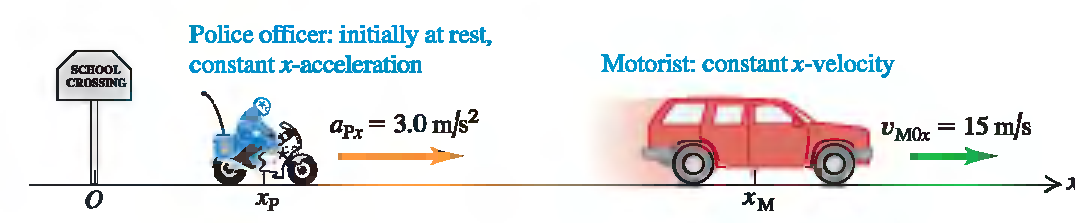 Seorang pengendara  mobil dengan kecepatan 15 m/s, mobil tersebut melanggar peraturan LL sehingga dikejar polisi menggunakan sepeda motor dengan percepatan 3 m/s2 
Pertanyaan :
a . Kapan
b. Dengan kecepatan berapa
c.  Pada jarak berapa mobil tertanggkap polisi.
Jawaban:
a. Polisi  xp = x0p + v0p t + ½ ap t2  ,  x0p , v0p  = 0
    Mobil xm = x0m + v0m t + ½ am t2  ,  x0m, am =0
Tertangkap jika posisi/jarak  mobil = polisi
xp = xm   sehingga      ½ ap t2 = v0m t
t = 0 
 t =         =           = 10 s

b. vp = v0p t + ap t
     xp = 0 + (3 m/s) 10 s = 30 m/s
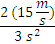 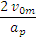 c.
xm = x0m + v0m t + ½ am t2 = 0 + v0m t + 0
xm   = 0 + v0m t + 0
xm = v0m t = (15 m/s)10 s = 150 m
atau
xp = x0p + v0p t + ½ ap t2
xp = 0 + 0 + ½ ap t2 = ½ (3 m/s) 10 s = 150 m
Gerak Jatuh Bebas
Persamaan menjadi  y = y0 + v0 t + ½ g t2 
Uang logam Rp 500 dilempar vertikal ke atas dengan kecepatan awal v0= 15 m/s
Hitung a. posisi dan kecepatan pada t = 1 s & 4 s
  b. Kecepatan setelah berada 5 m dari tangan
c. Tinggi maksimum dan waktu yang diperlukannya
d. Percepatan pada tinggi max
e. Waktu uang berada pada jarak 5 m di bawah tangan
t ? & y ?
t= 4 s, v ?
t=1 s, v ?
V0=15m/s s
Y = 5 m
T , v ?
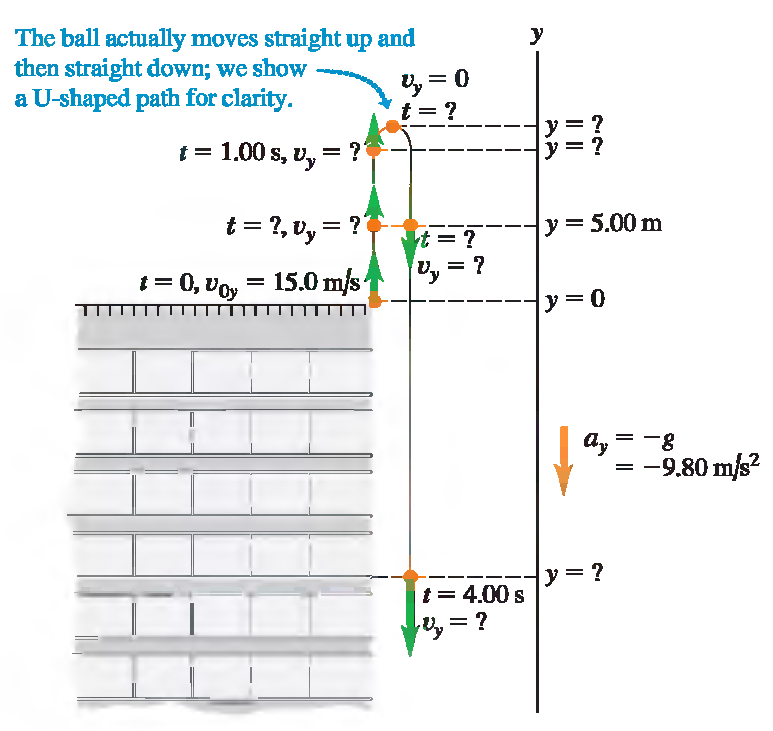 Penyelesaian
y = y0 + v0 t + ½ g t2  , y0 =0, v0 =15 m/s, t = 1 s
  t = 1 s :  y= 0 + 15 m/s (1 s) + ½ (-9,8 m/s2) (12 s2 )
    y = 10,1 m
 v = v0 + a t  diubah menjadi v = v0 + g t 
     v = 15 m/s + (-9,8 m/s2) (1 s ) 
	v = 5,2 m/s
t = 4 s :  y= 0 + 15 m/s (4 s) + ½ (- 9,8 m/s2)(4 s)2 = -18,4 m
v = 15 m/s + (-9,8 m/s2) (4 s ) = -24,2 m/s
b. v2 =       + 2a(y-y0 ) 
	 v2 = (15 m/s)2 – 2 (-9,8 m/s2)(5-0)m 
	 v2 = 127 (m/s) ,   v =     11,27 m/s
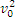 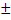 c. Tinggi dan waktu max
Tinggi maksimum jika v = 0
v2 =       + 2a(y-y0 )
0 = (15 m/s)2  +  2 (-9,8 m/s2) (y-0)
Y = 11,5 m , waktu  dicari  dg cara pers 2 diturunkan
v = v0 + g t  ,       = v = v0 + g t, tinggi max   jika        = 0
0 = v0 + g t
0 = (15 m/s) + (-9,8 m/s2) t   shgg t =  15/9,8 =  1,53 s 
e. y = y0 + v0 t + ½ g t2   
       -5 m = 0 + 15 m/s t + ½(-9,8 m/s2 t2
 4,9 t2 -15 t – 5 = 0,     t = 3,36 s  &   t = - 0,3 tdk dipkai
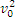 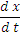 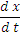